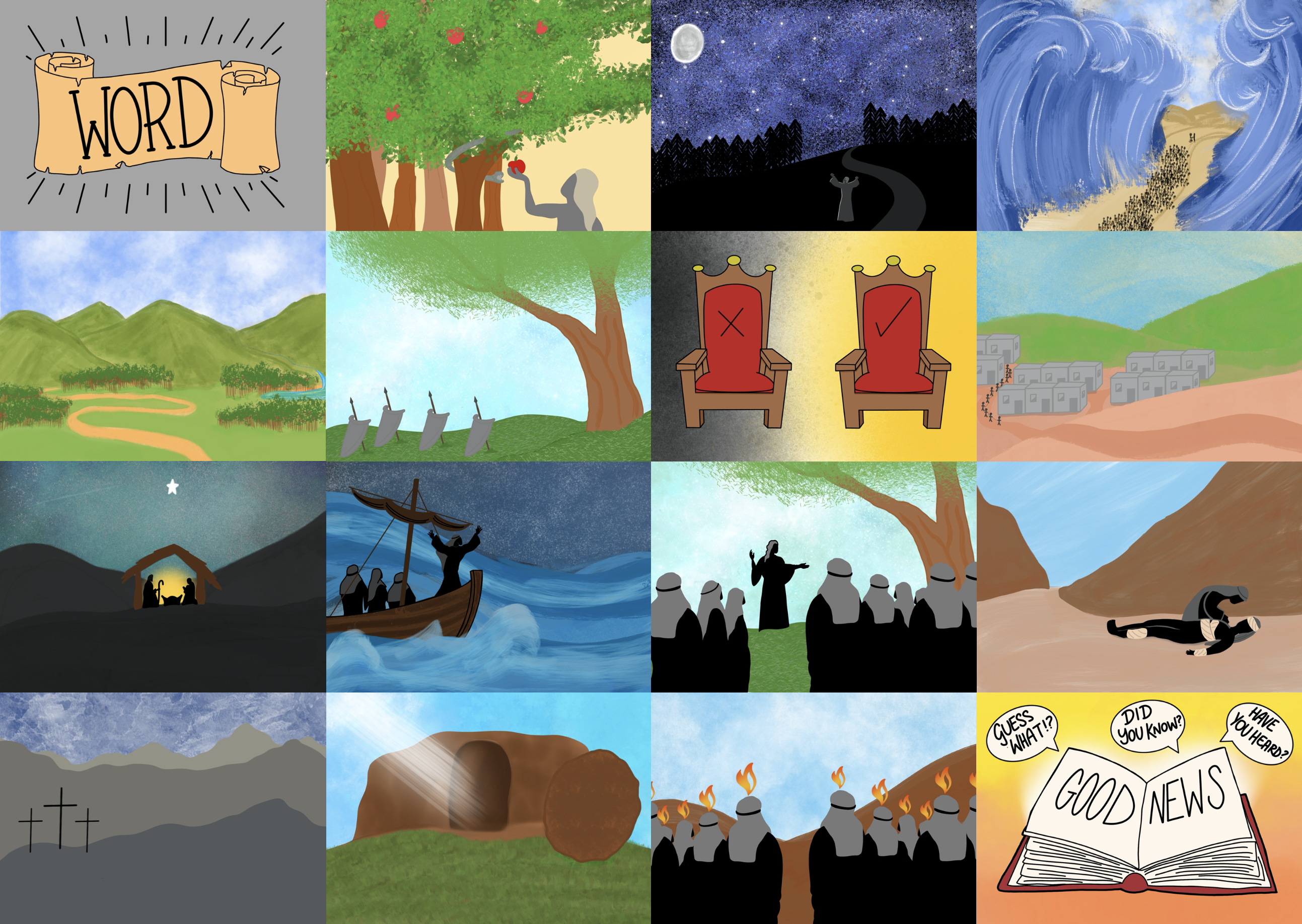 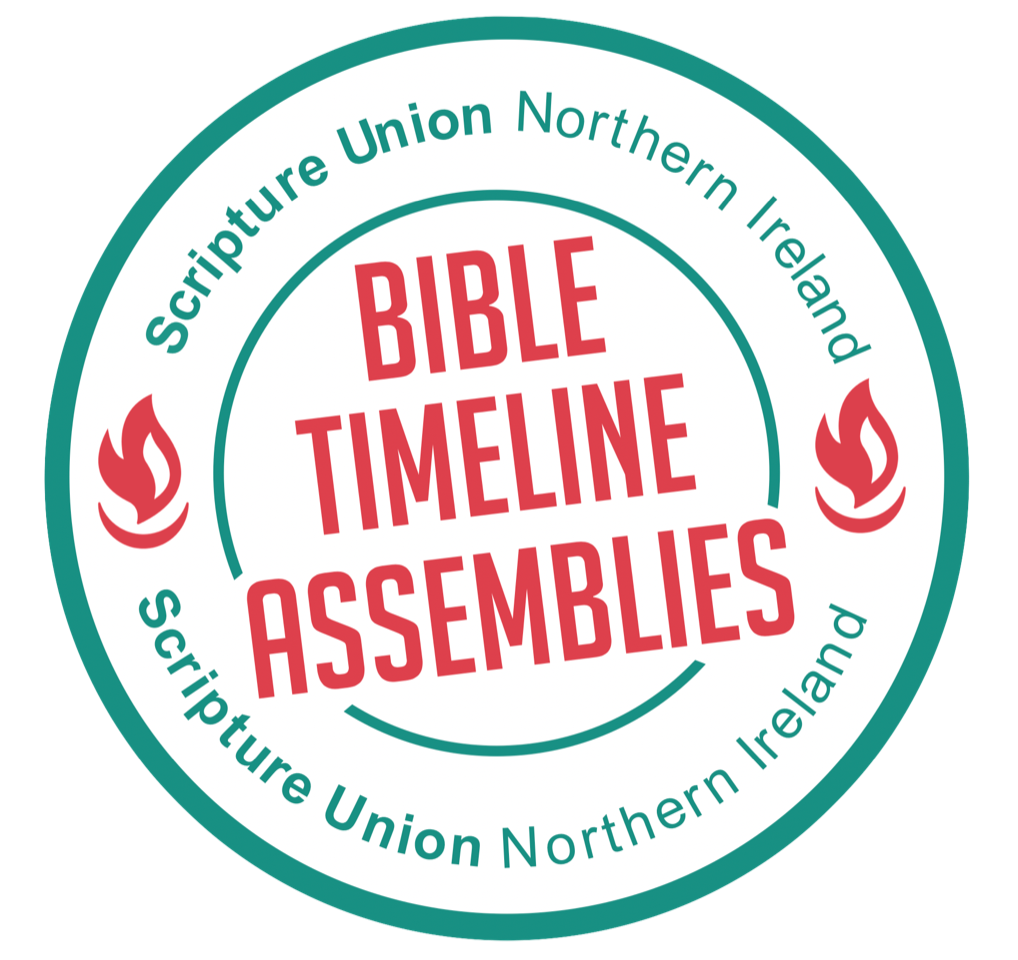 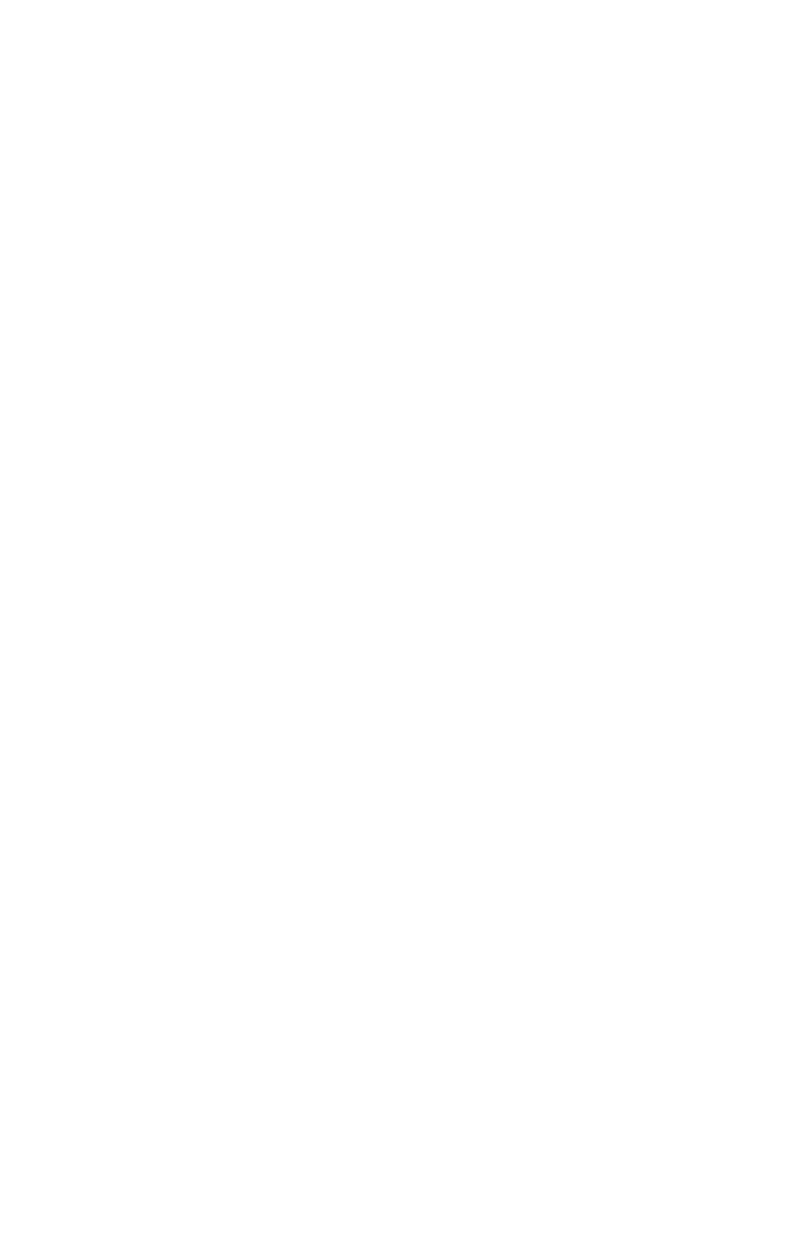 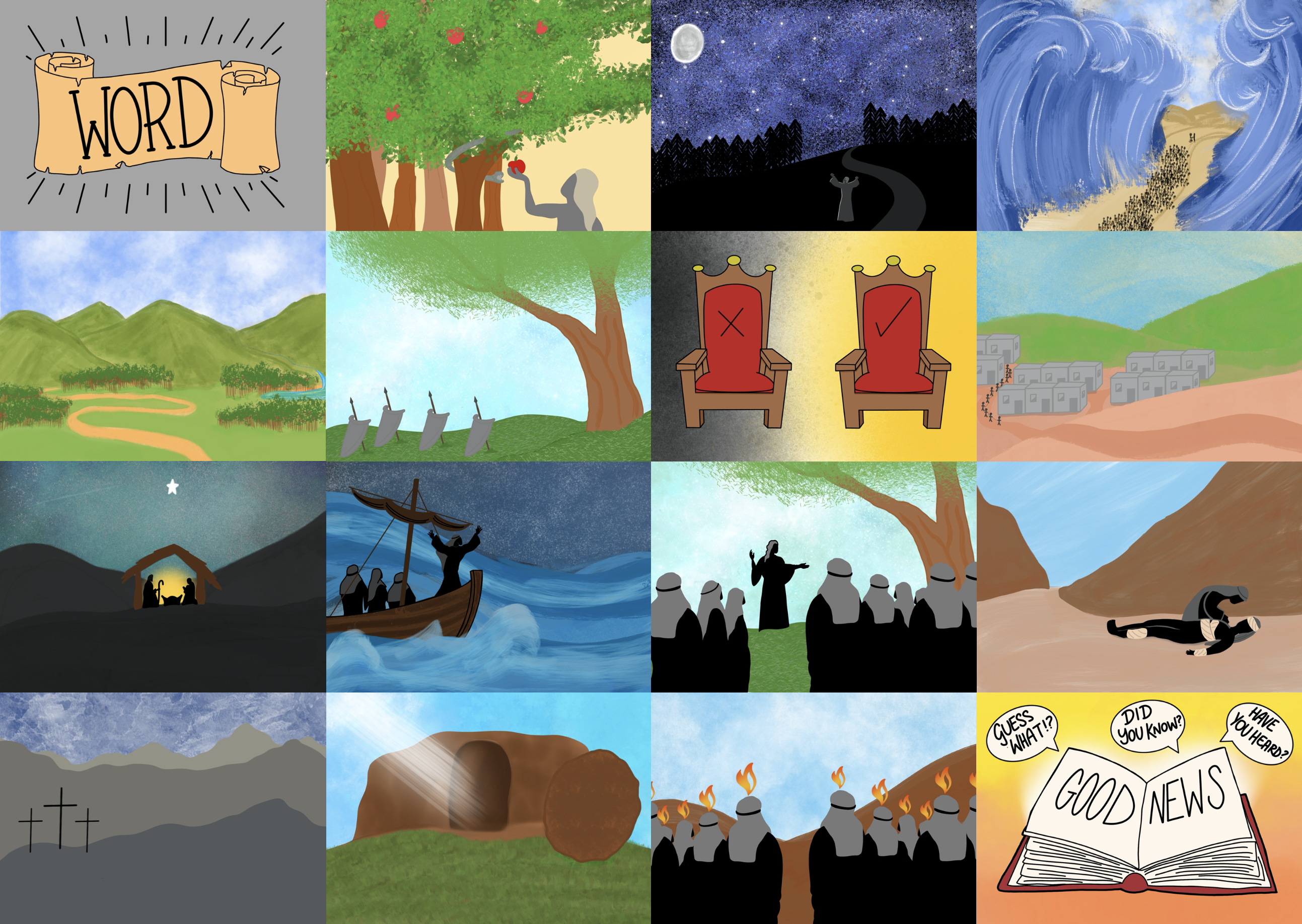 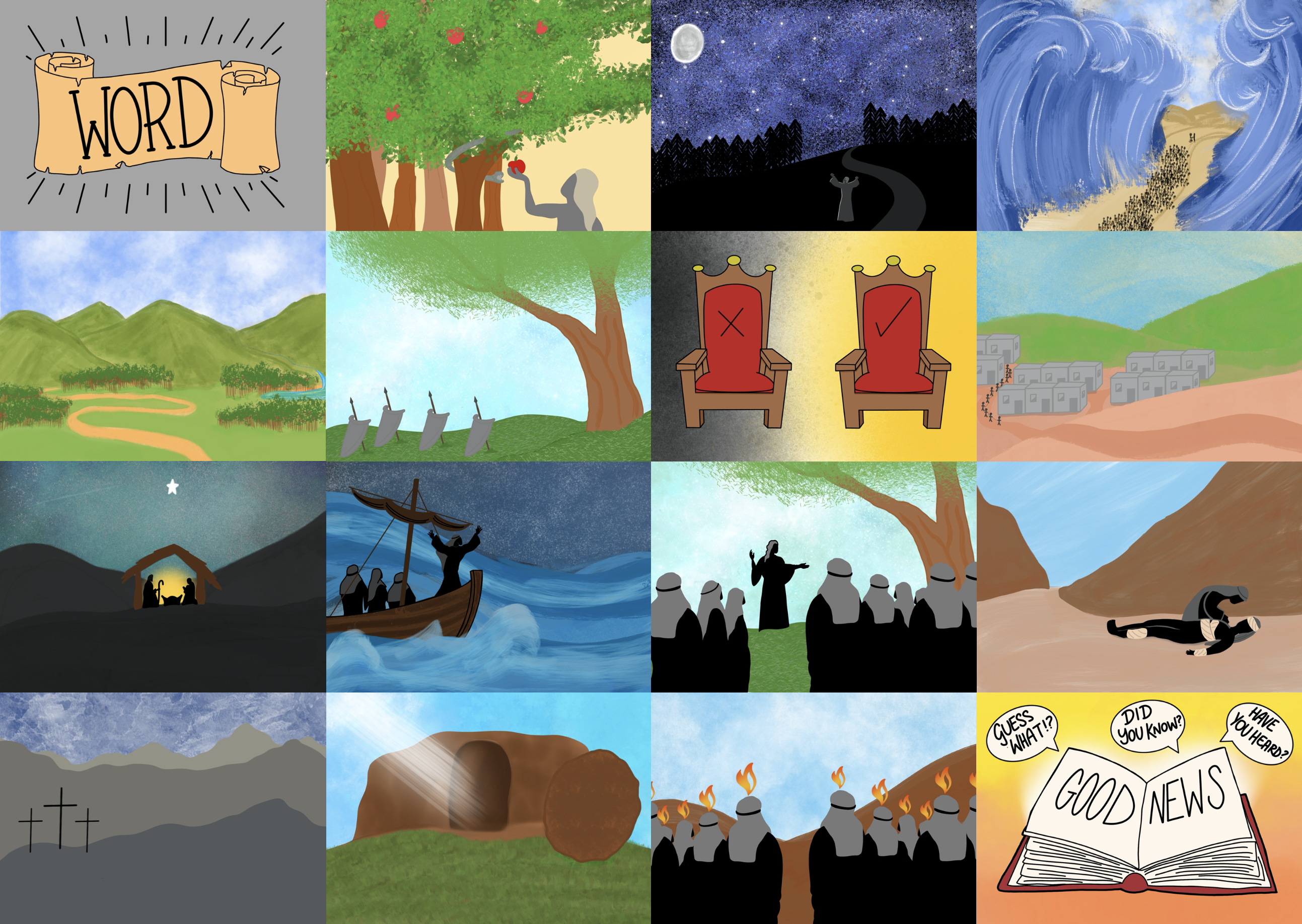 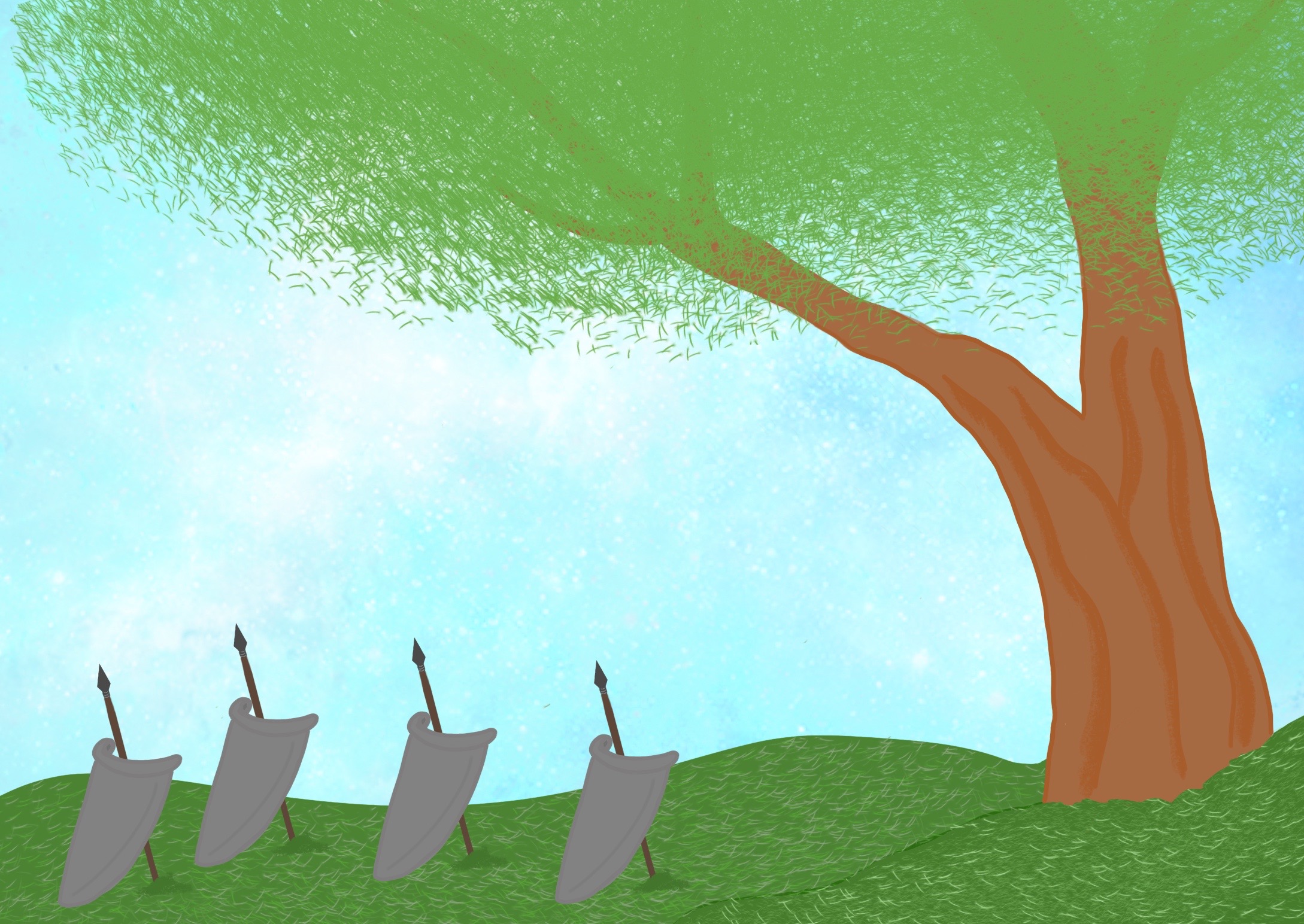 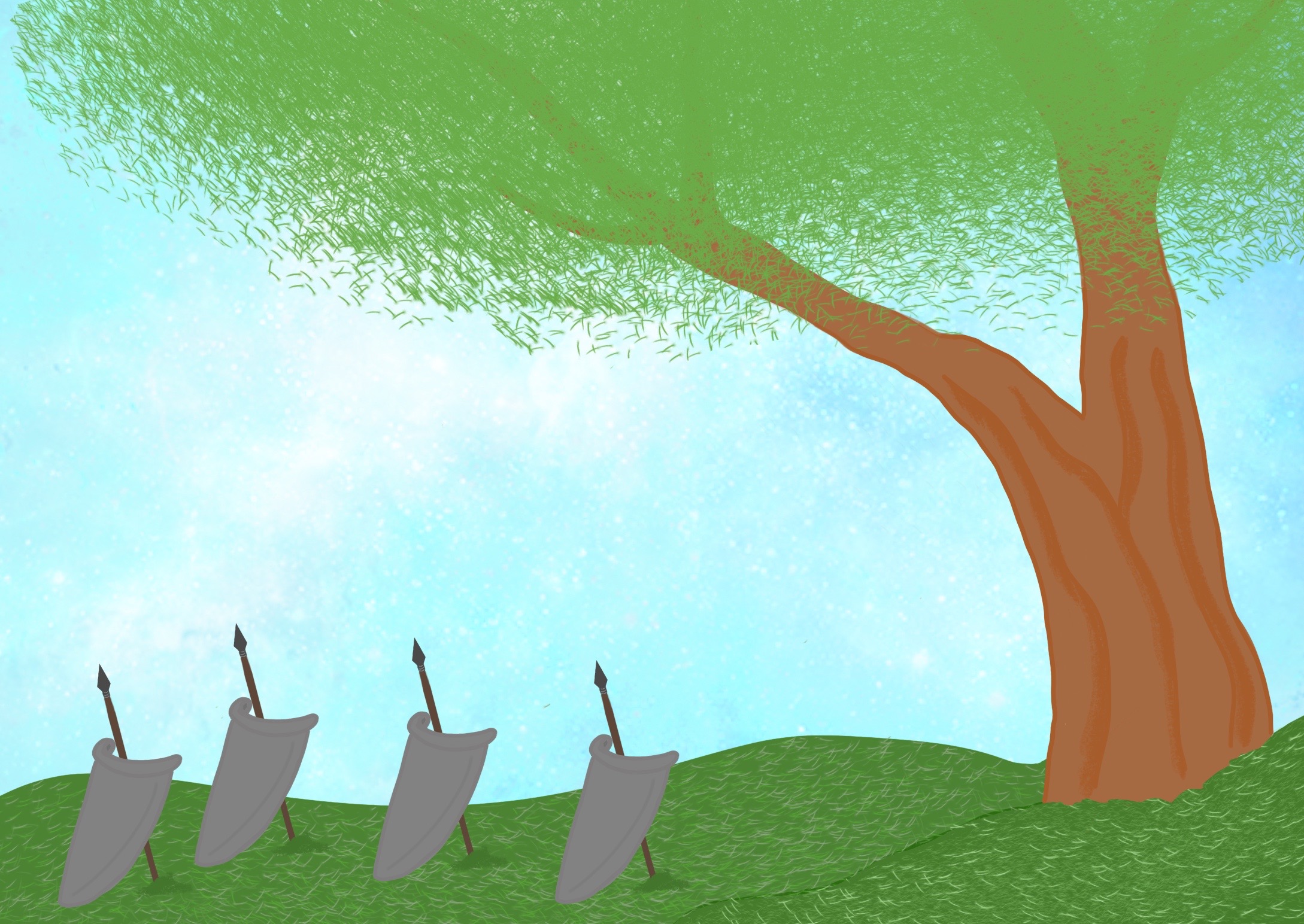 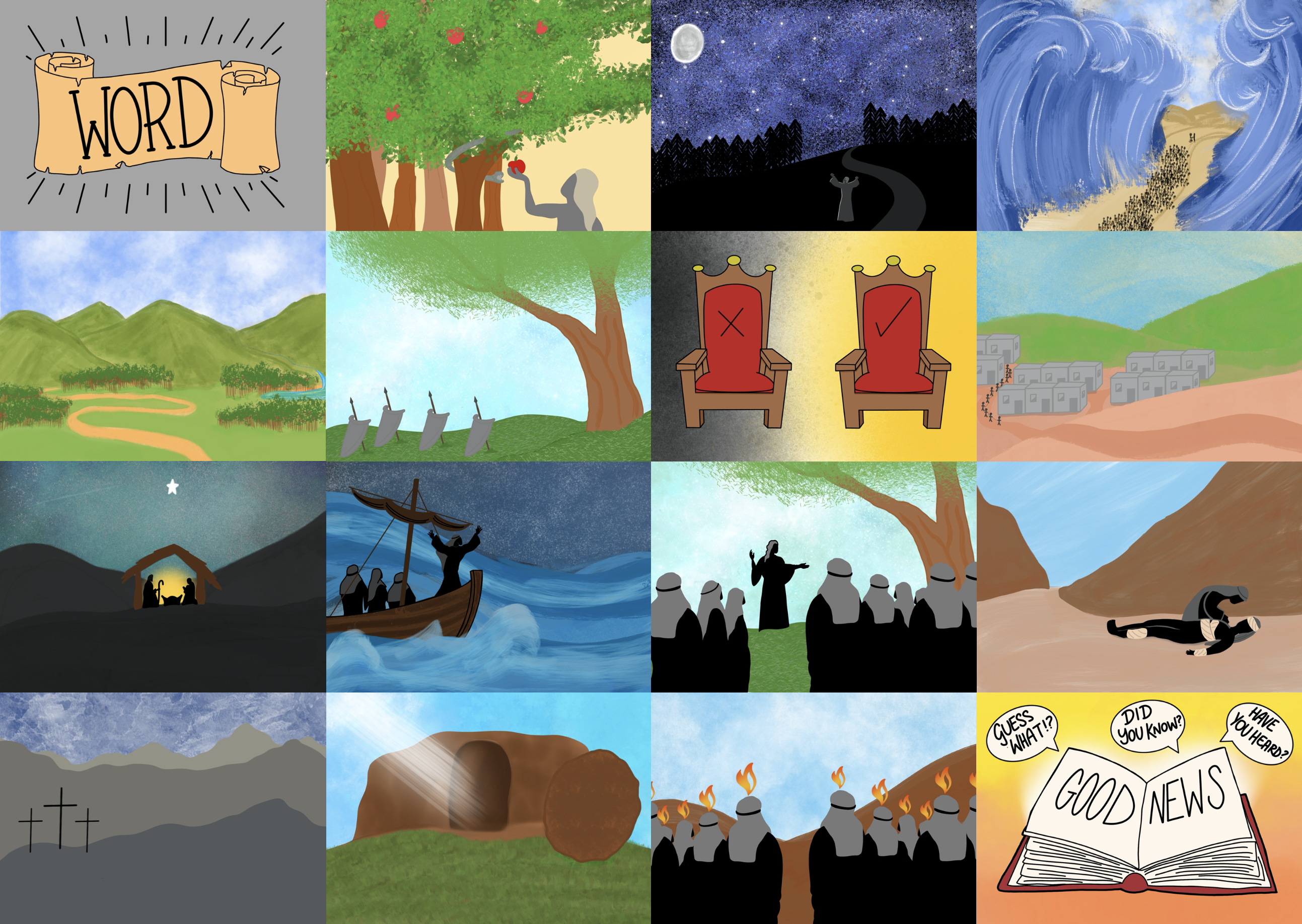 Their leaders were Judges who helped them to fight;
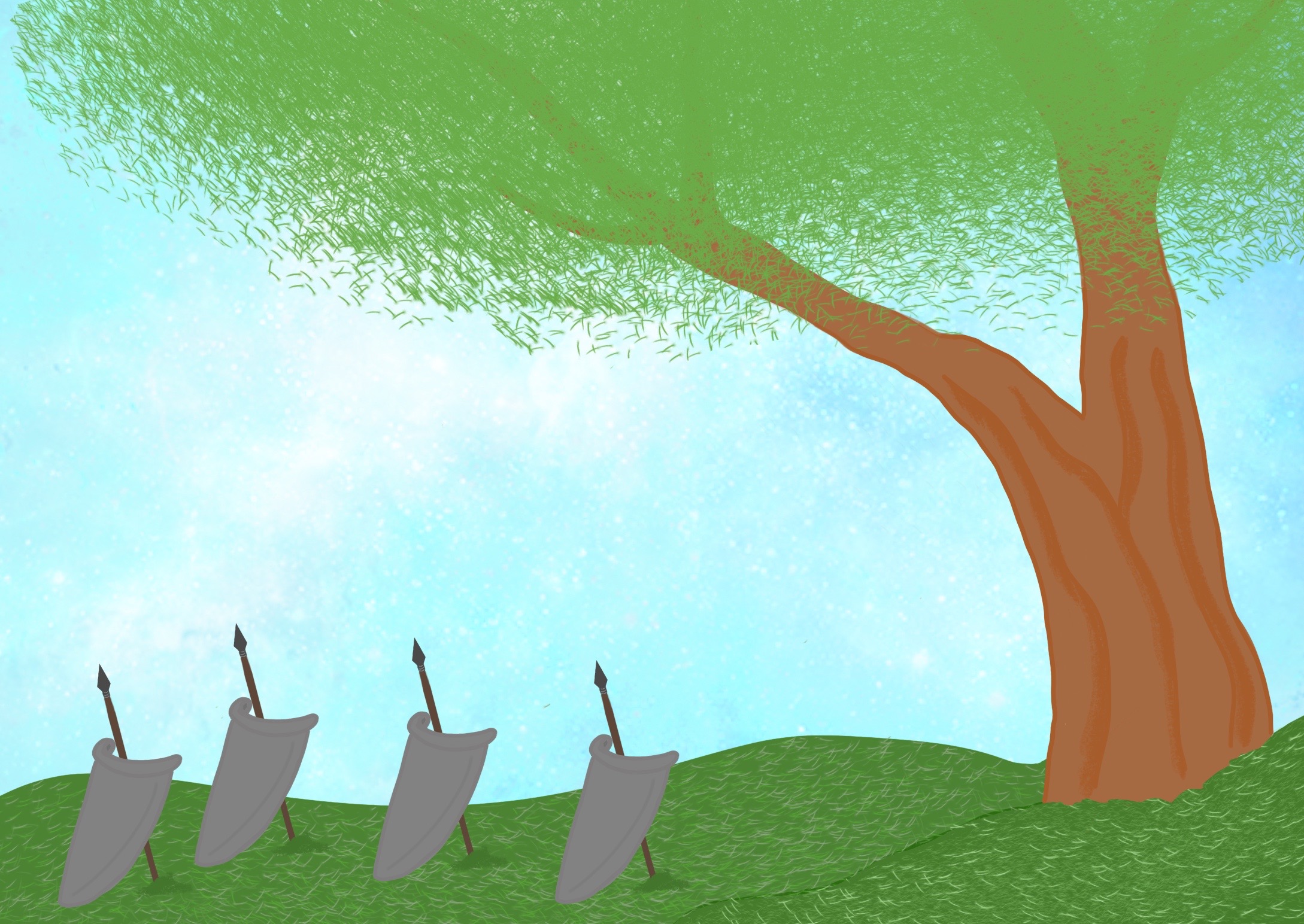 God wants His people to listen to Him
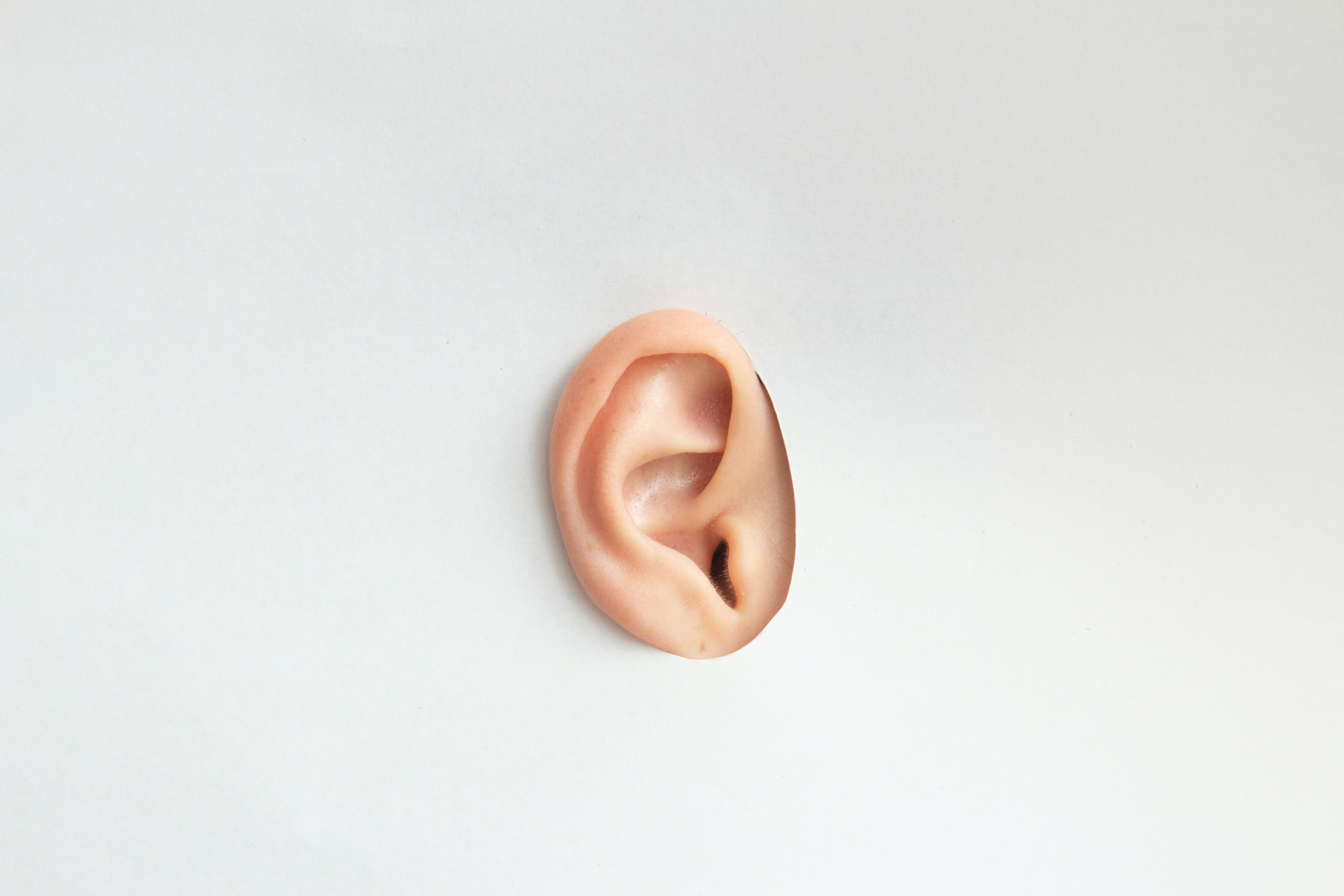 What can 
you hear ?
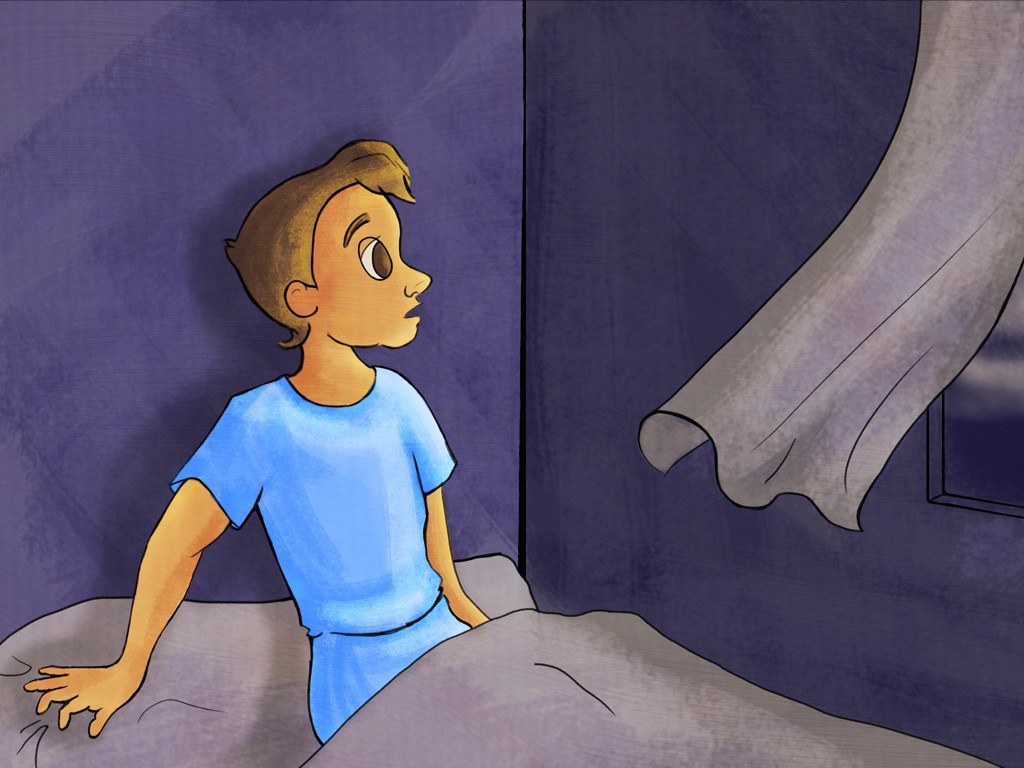 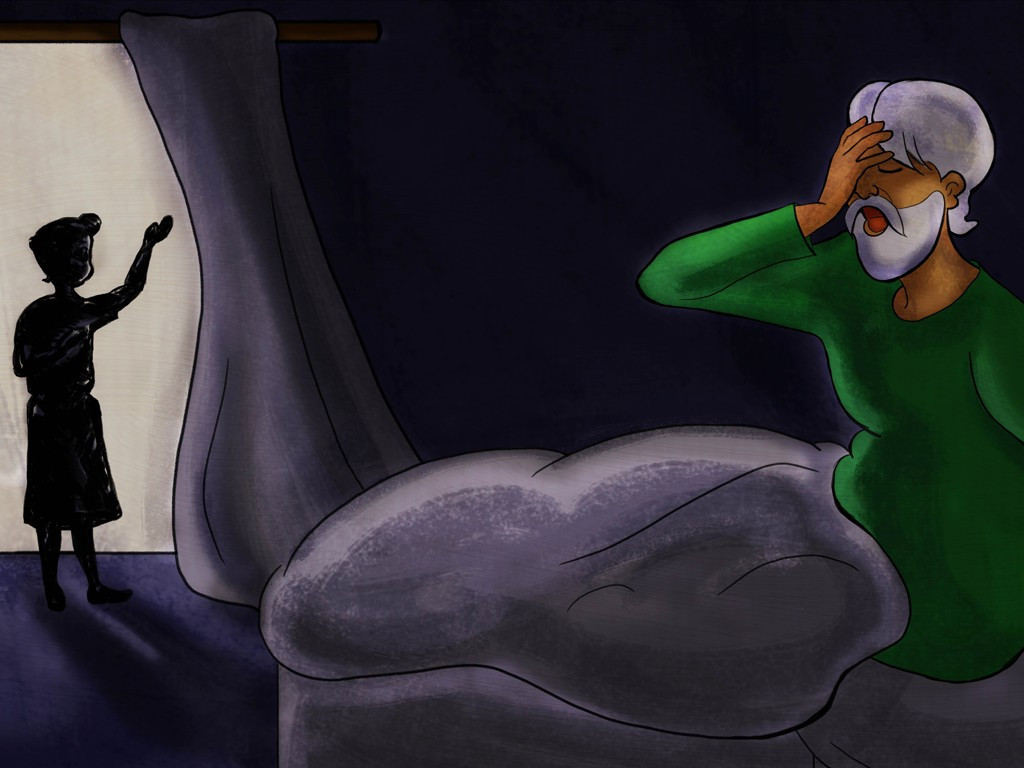 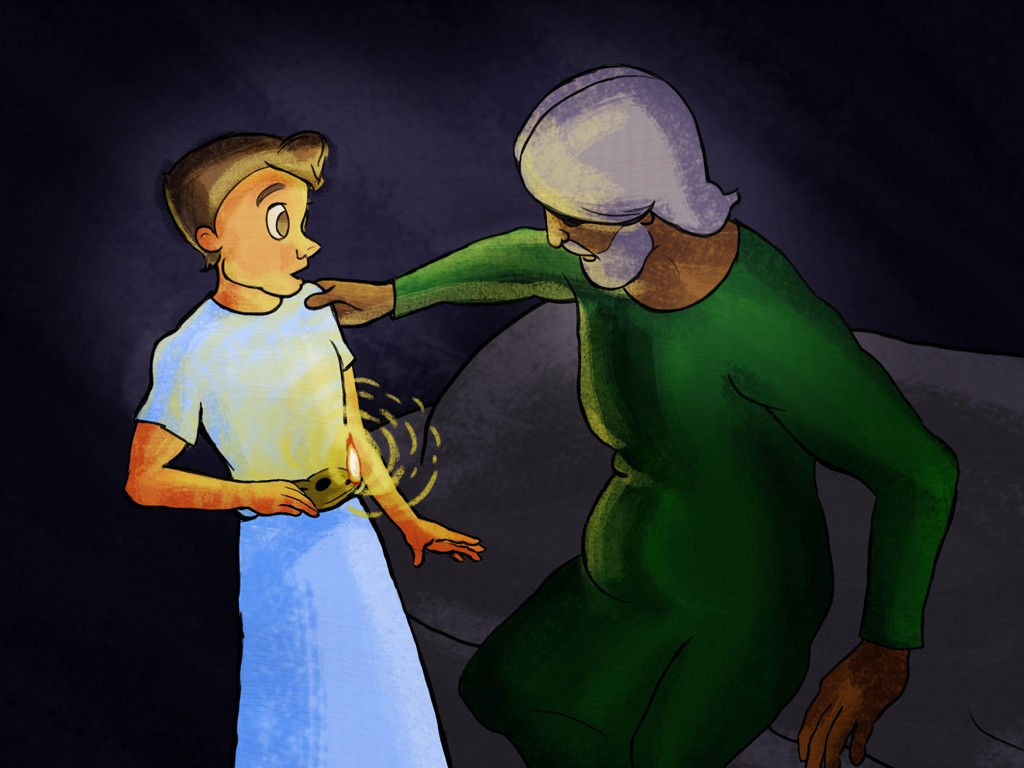 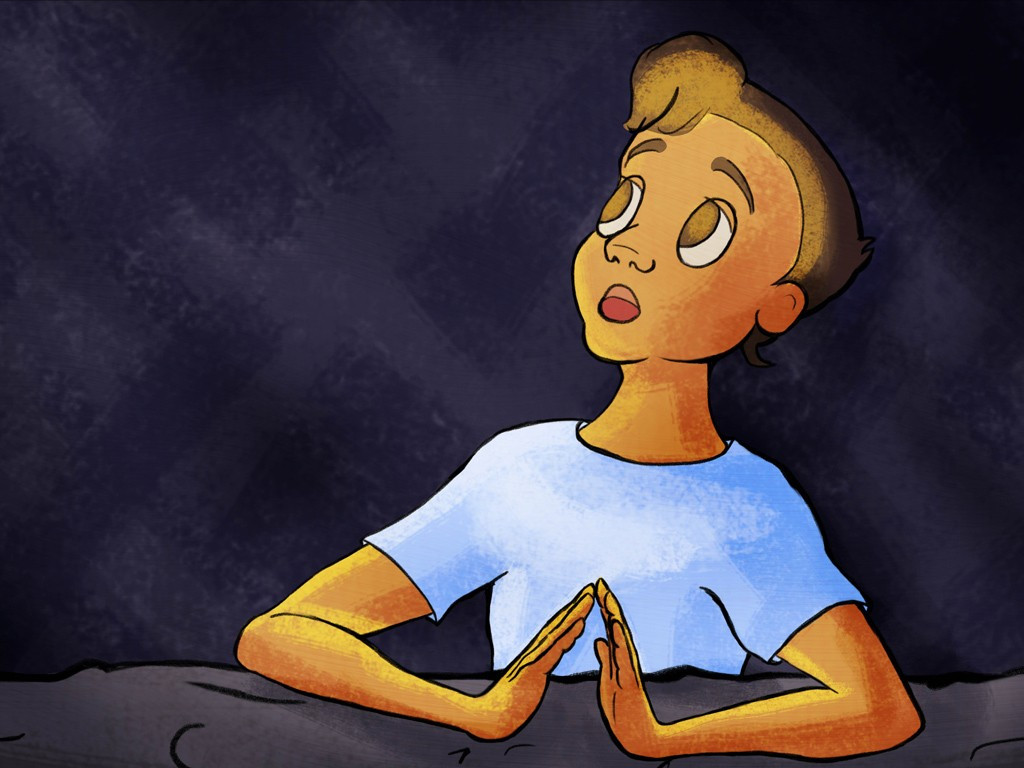 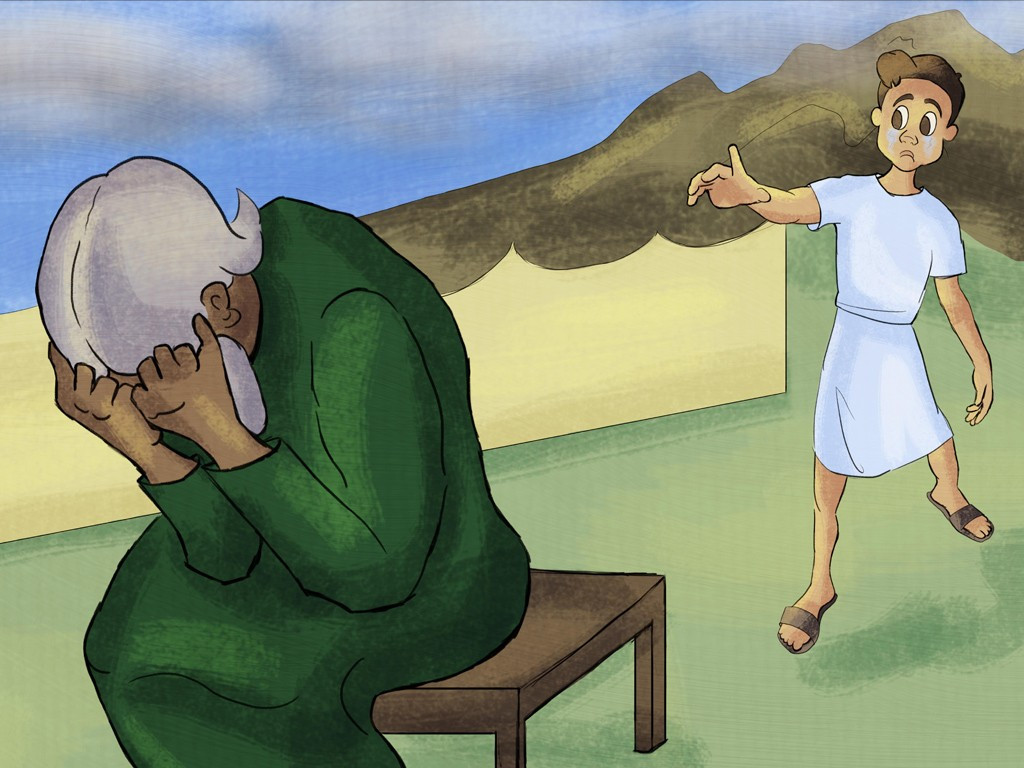 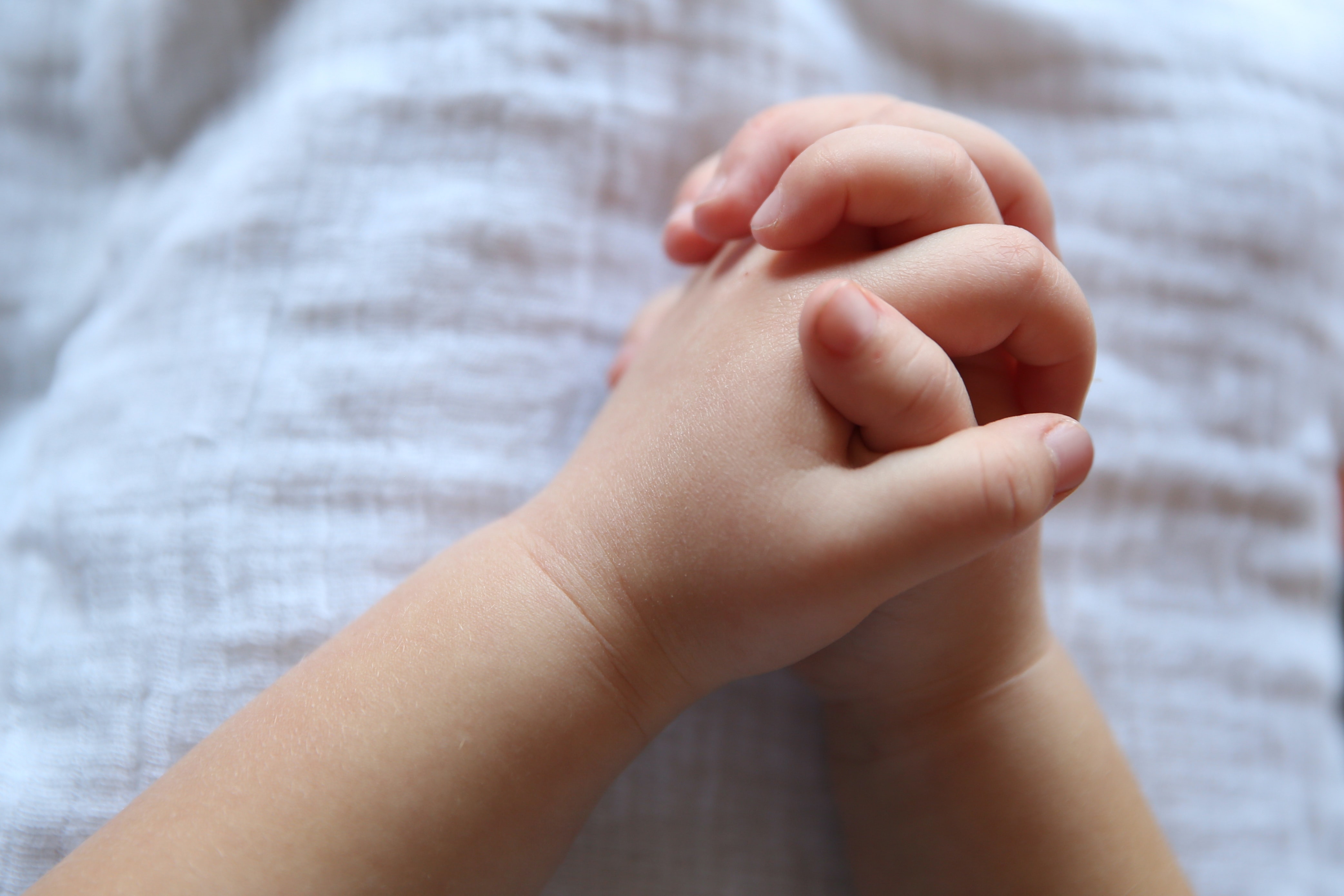 Speak Lord

your servant

is listening
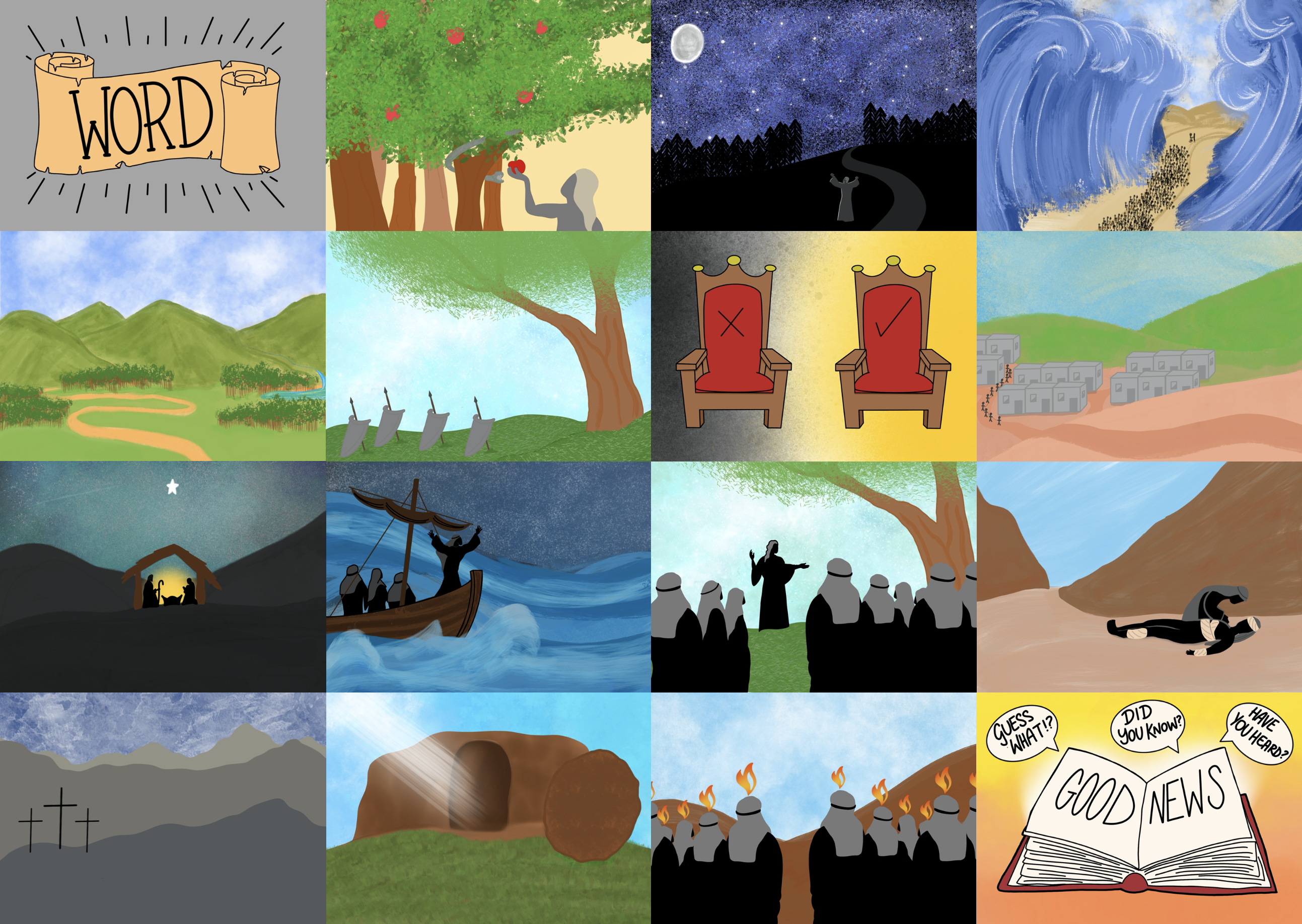 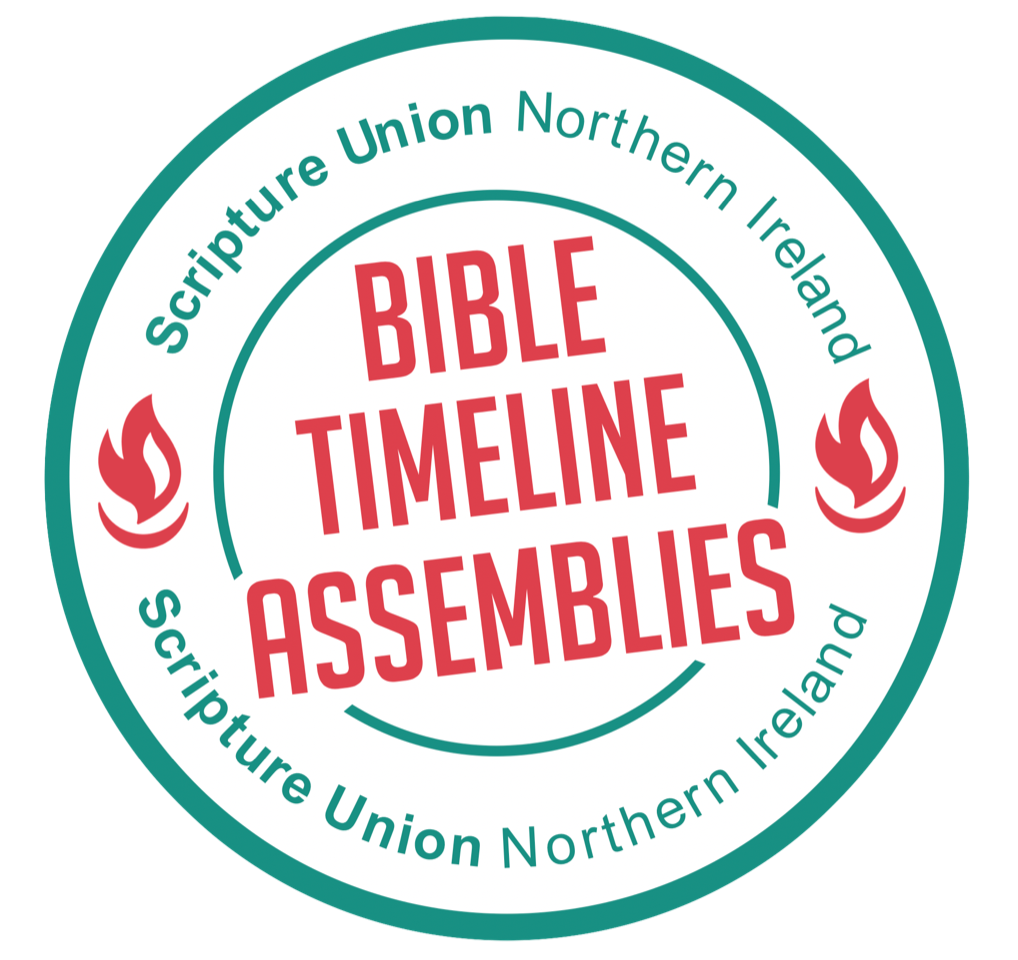 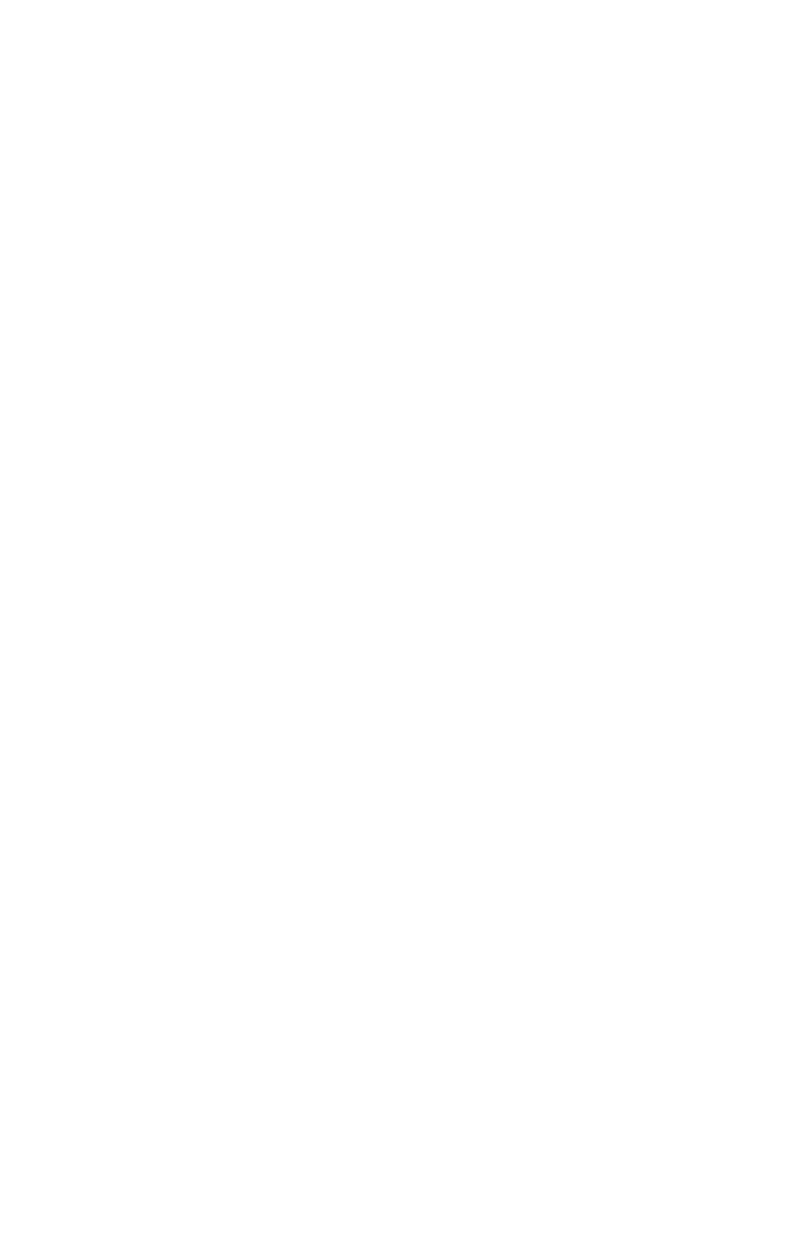